Lundi 15 juin Séance 1 CM2
Calcul mental
Multiplier par des fractions
1
[Speaker Notes: Partage équitable  - autant chacun]
Calcule  4 x
2
À RETENIR
[Speaker Notes: Partage équitable  - autant chacun]
Calcule  12 x
3
[Speaker Notes: Partage équitable  - autant chacun]
Calcule  28 x
14
[Speaker Notes: Partage équitable  - autant chacun]
Calcule  7 x
0,7
[Speaker Notes: Partage équitable  - autant chacun]
Calcule 13 x
0,13
[Speaker Notes: Partage équitable  - autant chacun]
Calcule  10 x
5
[Speaker Notes: Partage équitable  - autant chacun]
Nombres
Nombres décimaux et mesures de grandeurs
RAPPEL
Pour exprimer une mesure de longueur :
Je choisis l’unité la plus appropriée.
Le mètre (m) est l’unité principale.
Pour effectuer des calculs avec des mesures de longueurs :
Il faut exprimer toutes les mesures dans la même unité.
Le quiz du jour
Choisis la bonne unité pour exprimer…
Le quiz du jour
La hauteur du mont Blanc ?
[Speaker Notes: 72]
Le quiz du jour
La hauteur du mont Blanc ?
[Speaker Notes: 72]
Le quiz du jour
La largeur d’un cahier ?
[Speaker Notes: 72]
Le quiz du jour
La largeur d’un cahier ?
[Speaker Notes: 72]
Le quiz du jour
La distance Londres-Bruxelles ?
[Speaker Notes: 72]
Le quiz du jour
La distance Londres-Bruxelles ?
[Speaker Notes: 72]
Le quiz du jour
La longueur d’une mine de crayon ?
[Speaker Notes: 72]
Le quiz du jour
La longueur d’une mine de crayon ?
[Speaker Notes: 72]
Le quiz du jour
La profondeur d’une piscine ?
[Speaker Notes: 72]
Le quiz du jour
La profondeur d’une piscine ?
[Speaker Notes: 72]
Le quiz du jour
La longueur d’un stylo ?
[Speaker Notes: 72]
Le quiz du jour
La longueur d’un stylo ?
[Speaker Notes: 72]
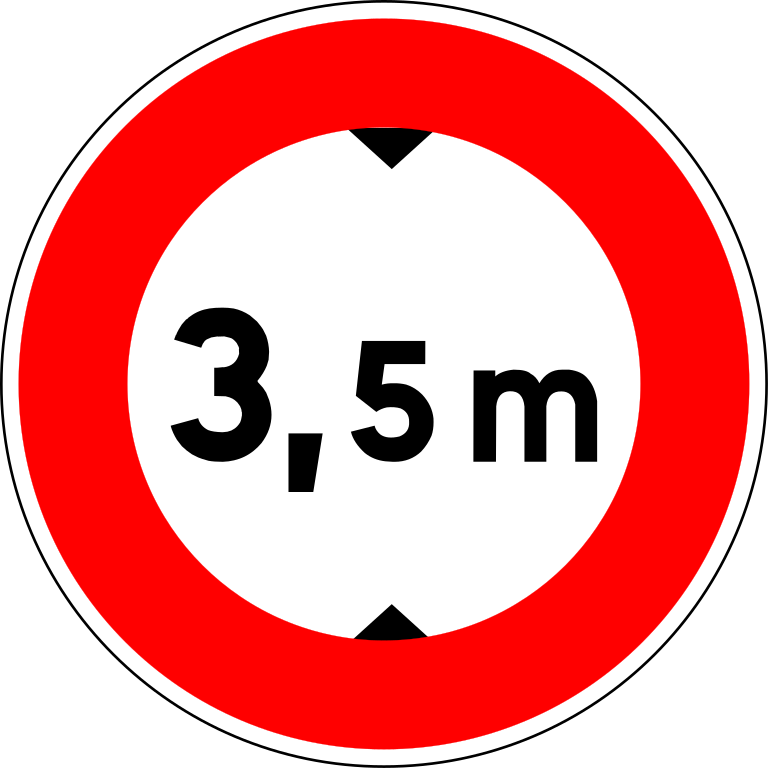 Faire le lien entre les unités de numération et les unités de mesure
Le chargement d’un camion mesure 3 m 6 cm de haut.
D’après ce panneau, peut-il passer?
3 m 6 cm = 3,06 m
millièmes
3,06 < 3,5
dixièmes
cm
centièmes
dam
mm
dm
3   0   6
,
Oui, ce camion peut passer.
Lorsqu’une longueur est donnée, par exemple en mètre et centimètre, on peut l’exprimer en mètre à l’aide d’un nombre décimal.
À RETENIR
dixièmes
centièmes
millièmes
cm
dam
mm
dm
3   6   2   5
,
Faire le lien entre les unités de numération et les unités de mesure
Complète.
13 m 2 cm =              m
…
Faire le lien entre les unités de numération et les unités de mesure
Complète.
13 m 2 cm =              m
13,02
millièmes
cm
dam
mm
dm
1   3   0   2
,
dixièmes
centièmes
13 m 2 cm = 13 m + 0,02 m
13 m 2 cm = 13,02 m
Faire le lien entre les unités de numération et les unités de mesure
Complète.
8 m 5 dm =              m
…
Faire le lien entre les unités de numération et les unités de mesure
Complète.
8 m 5 dm =              m
8,5
millièmes
cm
dam
mm
dm
8   5
,
dixièmes
centièmes
8 m 5 dm = 8 m + 0,5 m
8 m 5 dm = 8,5 m
Faire le lien entre les unités de numération et les unités de mesure
Complète.
19 m 8 mm =               m
…
Faire le lien entre les unités de numération et les unités de mesure
Complète.
19 m 8 mm =               m
19,008
millièmes
cm
dam
mm
dm
1   9   0   0   8
,
dixièmes
centièmes
19 m 8 mm = 19 m + 0,008 m
19 m 8 cm = 19,008 m
Convertir et calculer des longueurs
Pour emballer quatre cadeaux, Fabien utilise une bobine de ruban de 5 m.
Il coupe d’abord 27 cm, puis 1,75 m, puis 19 dm et enfin 0,68 m.
Quelle longueur de ruban reste-t-il sur la bobine?
millièmes
0,27 + 1,75 + 1,9 + 0,68 = 4,6
cm
dam
mm
dm
0   2  7
5 – 4,6 = 0,4
,
Il reste 0,4 m soit 40 cm.
1   7  5
,
dixièmes
centièmes
1   9
,
0   6   8
,
Problèmes
Calculer des durées
Correction du problème donné
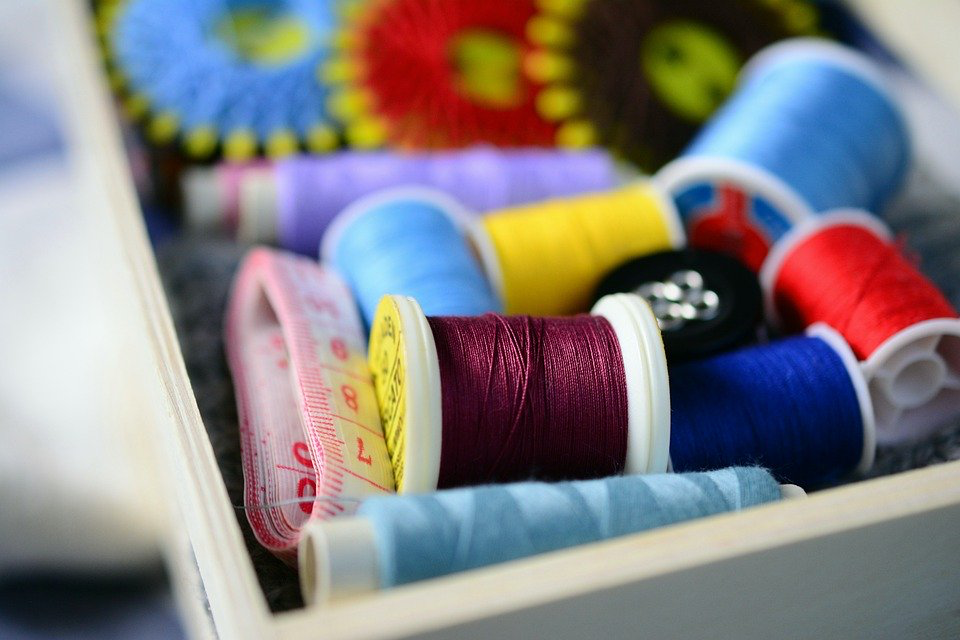 Couture
A la retoucherie, la couturière a raccourci de 10 % la longueur d’une jupe qui mesurait 60 cm de long.
Quelle est à présent la longueur de cette jupe ?
60 – 6 = 54
La jupe mesure à présent 54 cm.
RAPPEL
Pour mesurer des durées, 
je peux utiliser différentes unités :
Durant la journée, on utilise les heures (h), les minutes (min) et les secondes (s).
1 jour = 24 heures
1 heure = 60 minutes
1 min = 60 secondes
Durant l’année, on utilise les mois, les semaines, les jours.
1 an = 12 mois
1 an = 365 (366) jours
1 mois = 28 (29), 30, 31 jours
1 semaine = 7 jours
Pour des durées plus longues, on utilise la décennie, le siècle ou le millénaire.
1 décennie= 10 ans
1 siècle = 100 ans
1 millénaire = 1 000 ans
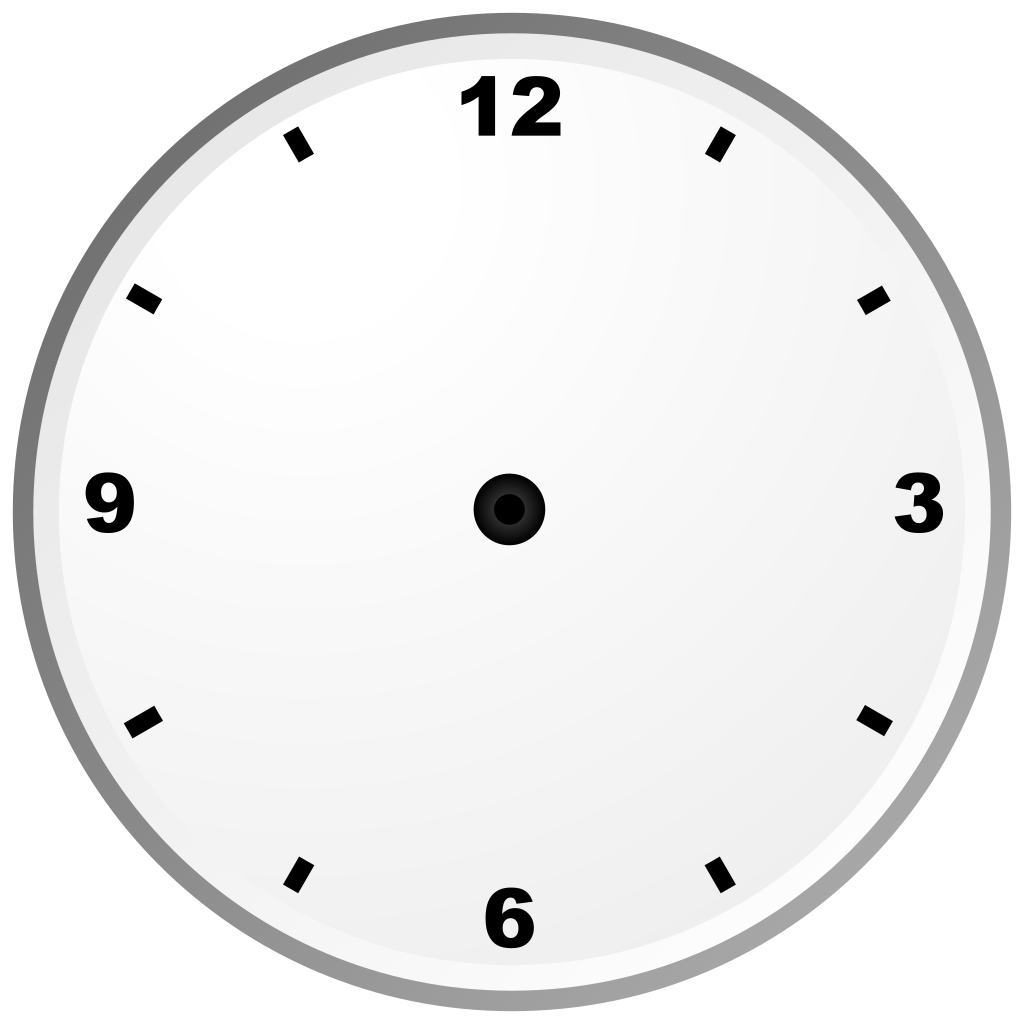 PIZZA DU CHEF

Temps de préparation

Faire la pâte : 15 min
La laisser reposer : 40 min
Etaler et garnir la pâte : 5min
Cuisson 10 min
La pizza
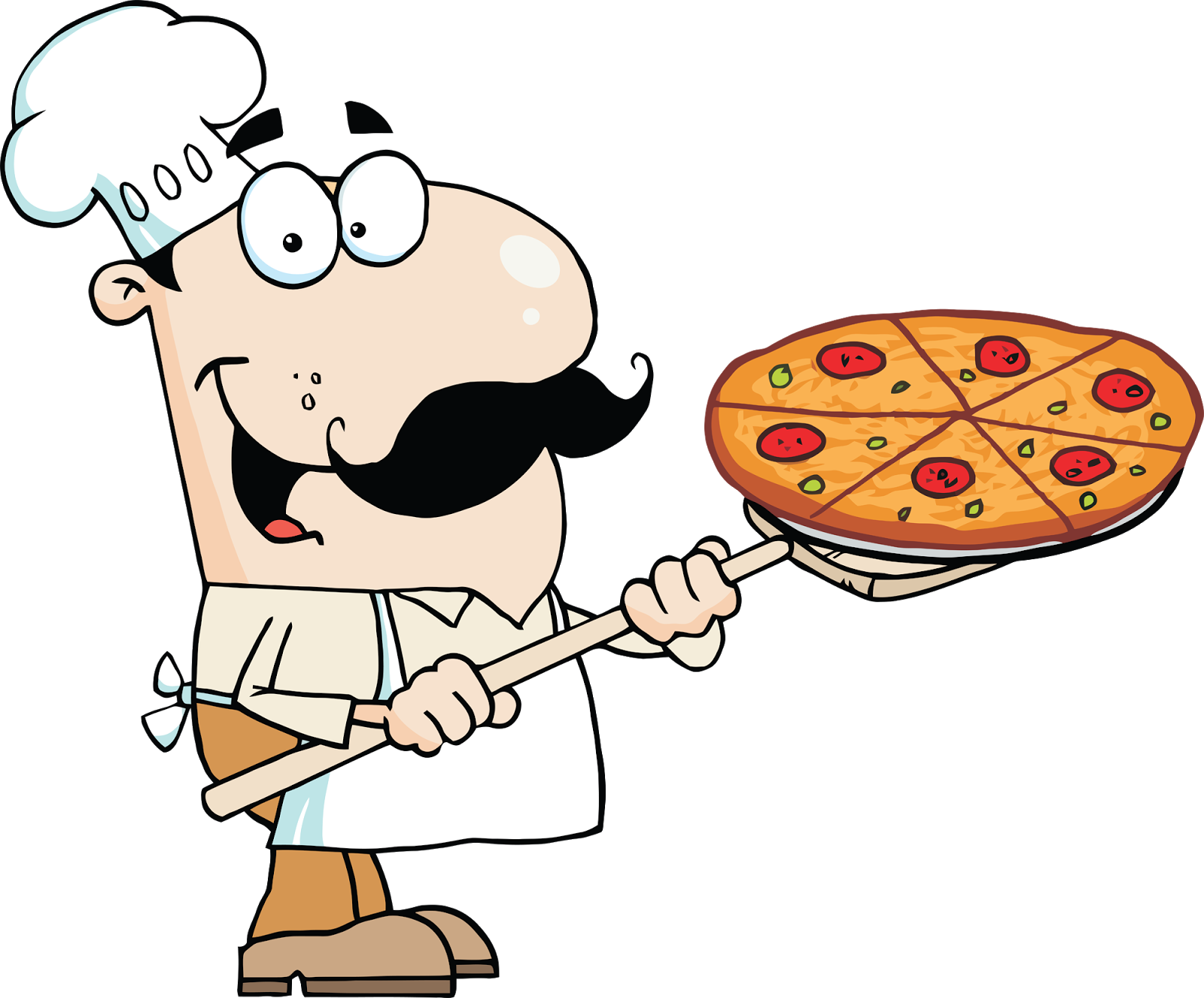 A quelle heure Mario a-t-il commencé à préparer sa pizza?
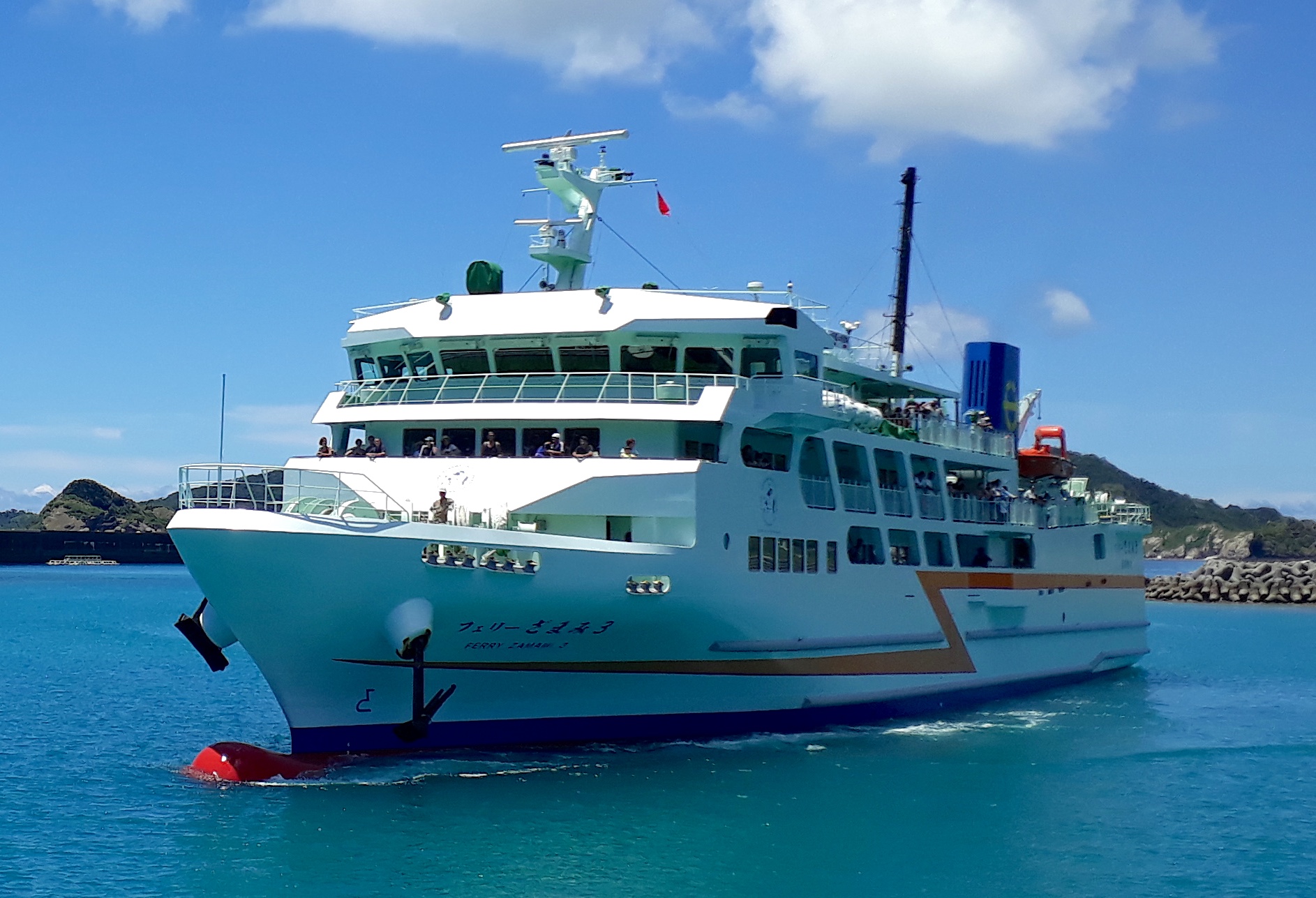 La traversée
Alvina souhaite se rendre en Corse en empruntant un ferry.
Elle choisit de partir de Nice le 14 octobre à 19 h. 
Son arrivée à Bastia est prévue le 15 octobre à 7 h 30.
Quelle va être la durée de sa traversée ?